(dummy slide, start day 1)
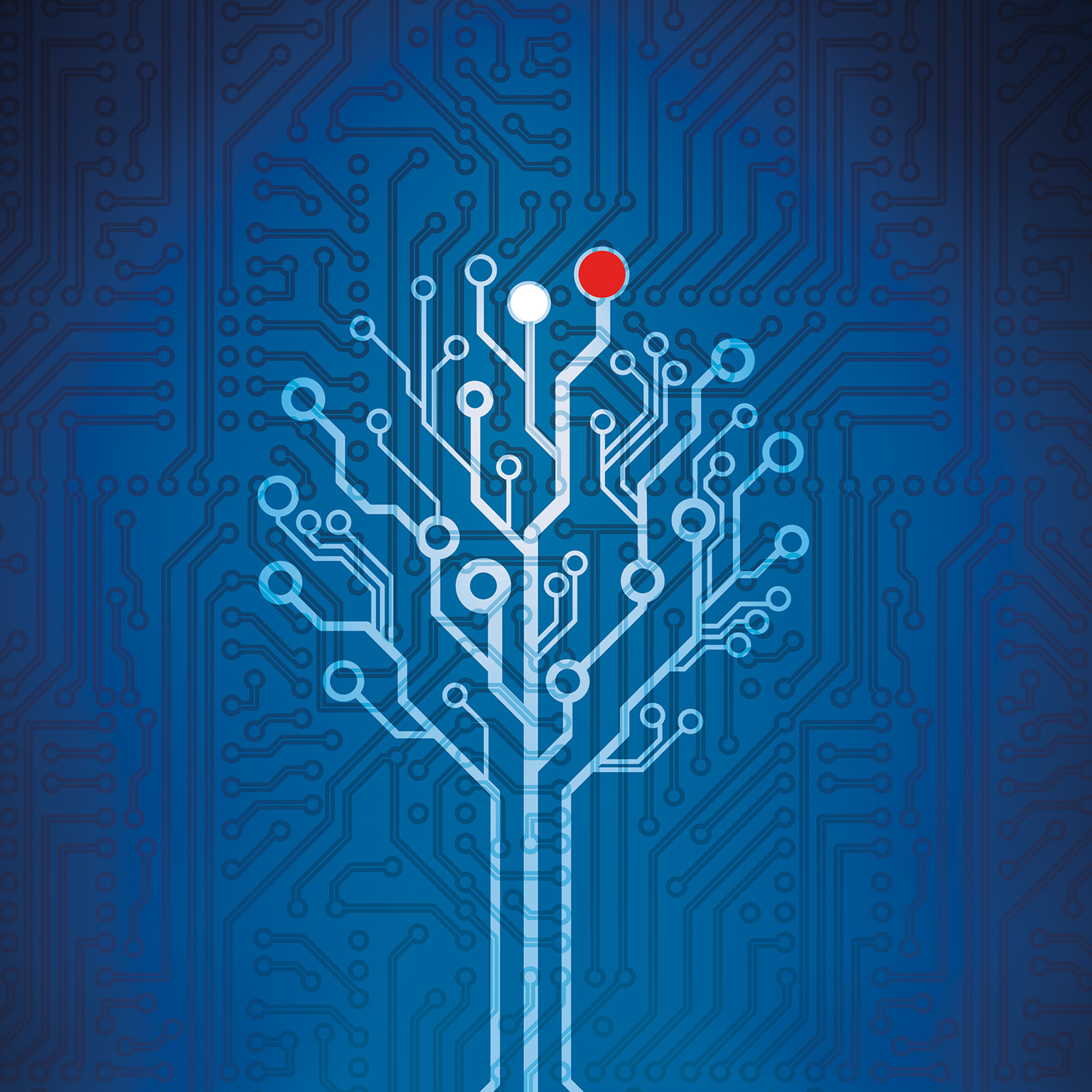 Organizing to Thrive in the Digital Era
33rd STS Roundtable & 6th Global Network Meeting

Los Angeles, 10-13 September 2019
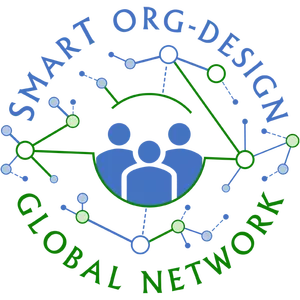 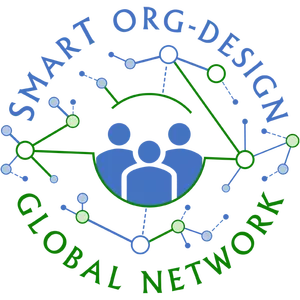 Organizing to Thrive in the Digital Era
33rd STS Roundtable & 6th Global Network Meeting

Los Angeles, 10-13 September 2019
Hosted by
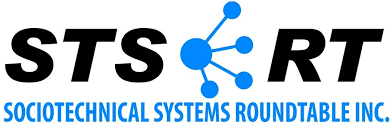 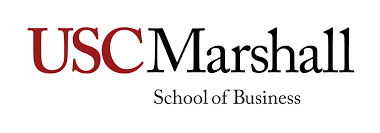 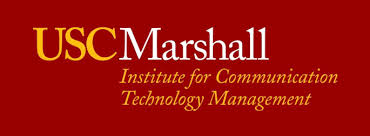 Co-sponsored
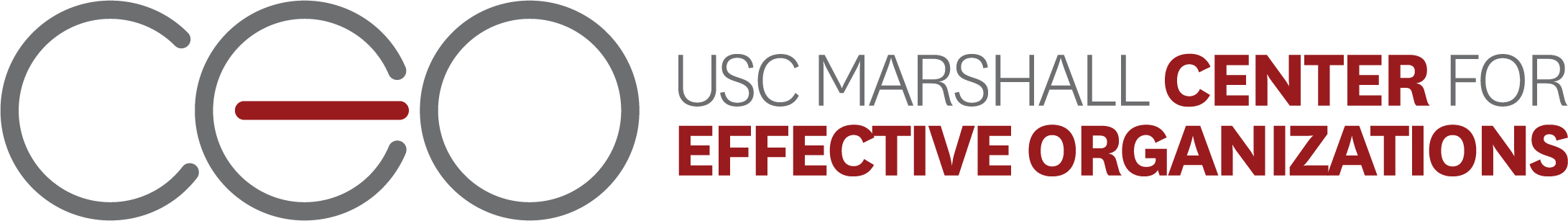 [Speaker Notes: Sue Mohrman- Center for Effective OrganizationsA
Ann `Majchrzak 
Jerry Powers]
”The DIGITAL ERA video to wake us up”
WHY are we HERE?
GOAL:

To remain viable as organizations and as STS designers, 
we need “guidance” for designing in the digital era.
(As it sets new challenges & options  - further on more on this).
WHY are we HERE?
MAIN FOCUS of our JOURNEY:

To explore new thinking and innovative approaches for organizing to thrive in the digital era.
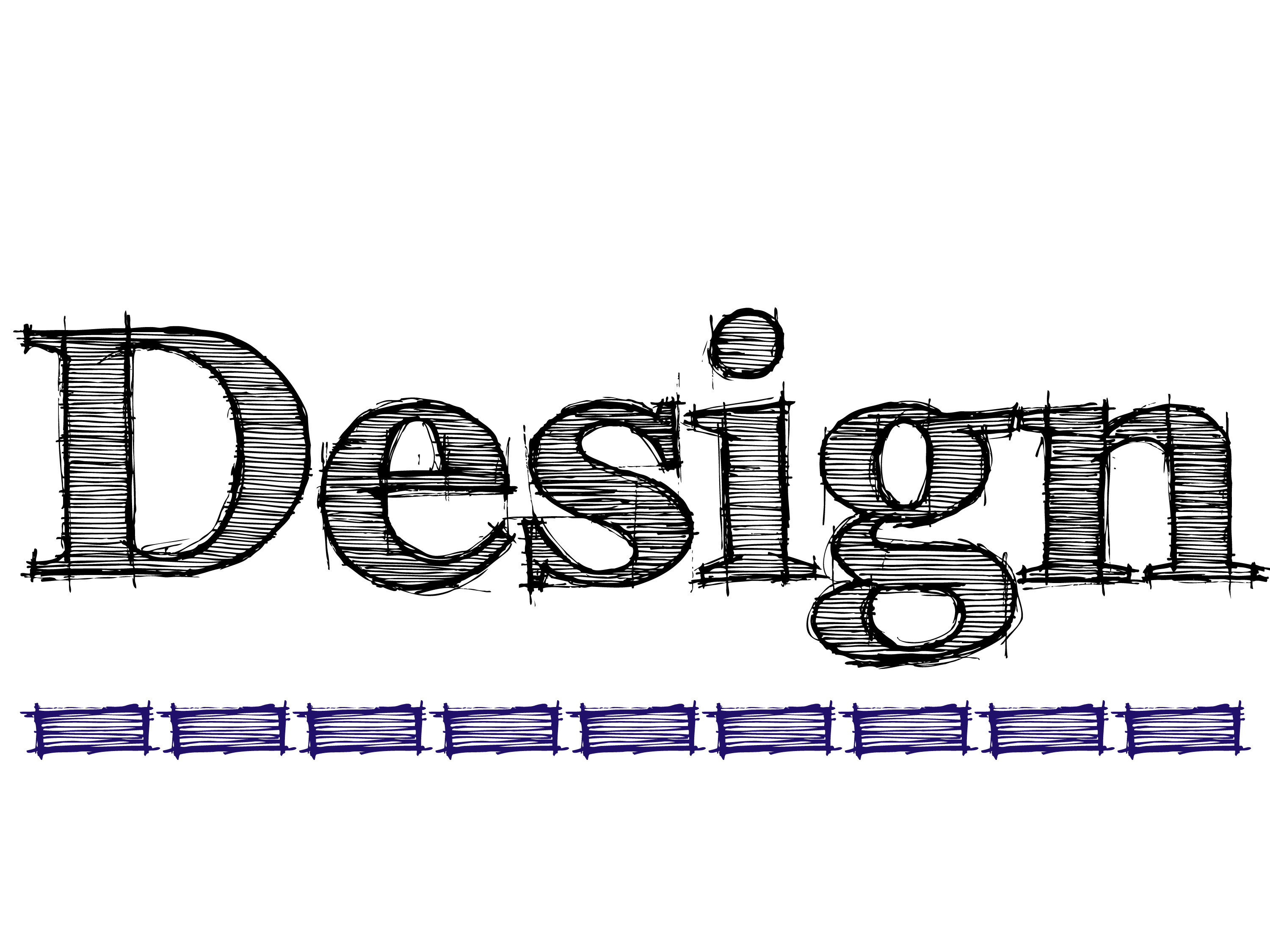 TEAM
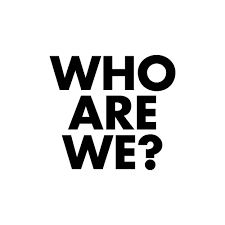 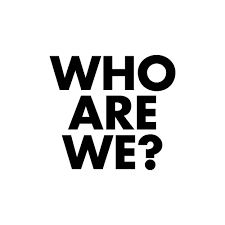 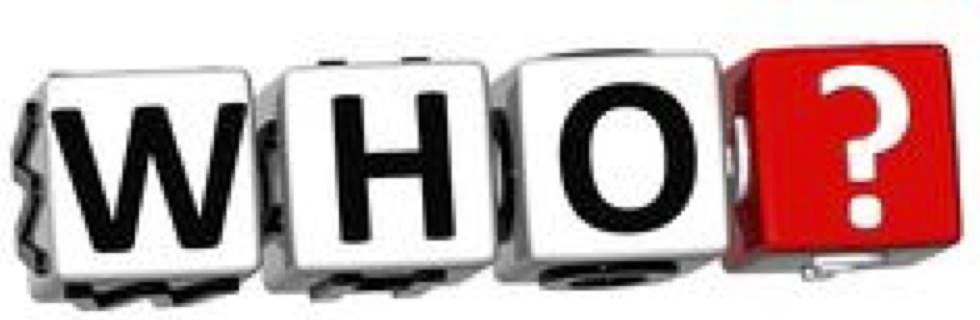 is in the ROOM
What is your name?
What brought you here?
What do you hope to take away?
[Speaker Notes: Ideas:

Go to the person you do not know the least.
Figure out who they are, and what brought them here? 
And, one remarkable other thing]
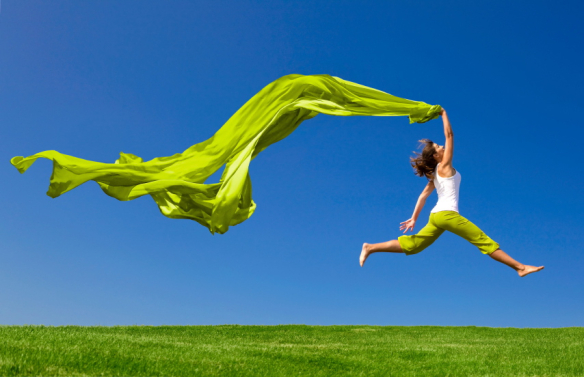 PROGRAM
STS 
Conceptual 
Foundation
Socio-
Ecological
Perspective
Socio-Psychological
Perspective
Integral System 
Participative Design Process
Socio-Technical Systems Perspective
[Speaker Notes: The methodology of the Tavistock origins of the STS Conceptual Foundation was ACTION RESEARCH… As well as tacitly embedding direct participation as a key feature of the Socio-Technical Systems Design (STSD) paradigm, Tavistock’s action research evolved through three distinct “perspectives” or ways of knowing and “engaging” with the world. These 3 perspectives—socio-psychological perspective, socio-technical systems perspective, and socio-ecological perspective—were elaborated continuously thru the ‘classical’ and up to and during the ‘modern’ period of STSD. AND they are all linked and related to comprehensive organization design]
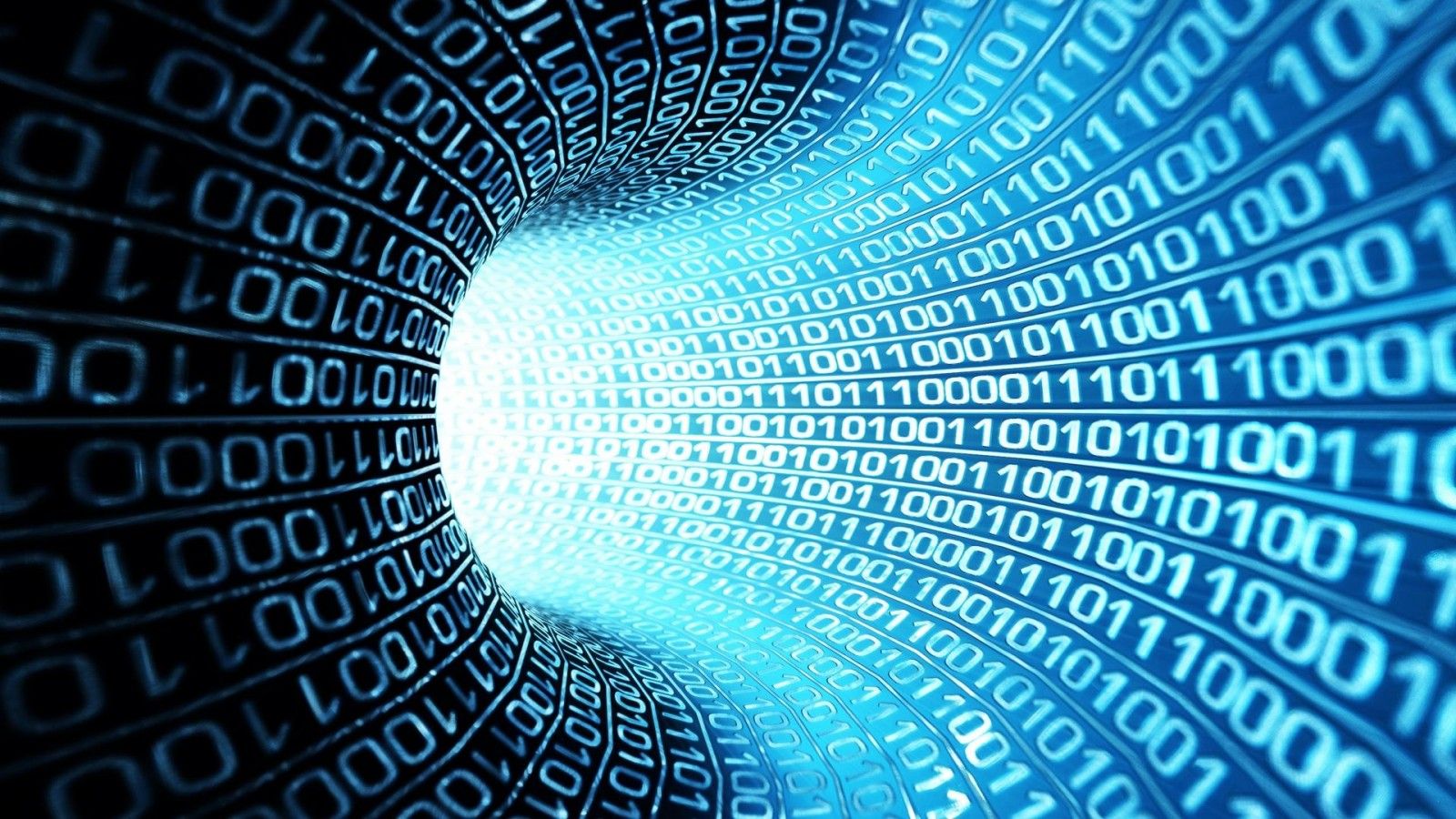 STS 
Conceptual 
Foundation
Socio-
Ecological
Perspective
Socio-Psychological
Perspective
Integral System 
Participative Design Process
Socio-Technical Systems Perspective
Digital World
[Speaker Notes: Perspectives are used differently in a new context to achieve humanity

MENSEN toevoegen!]
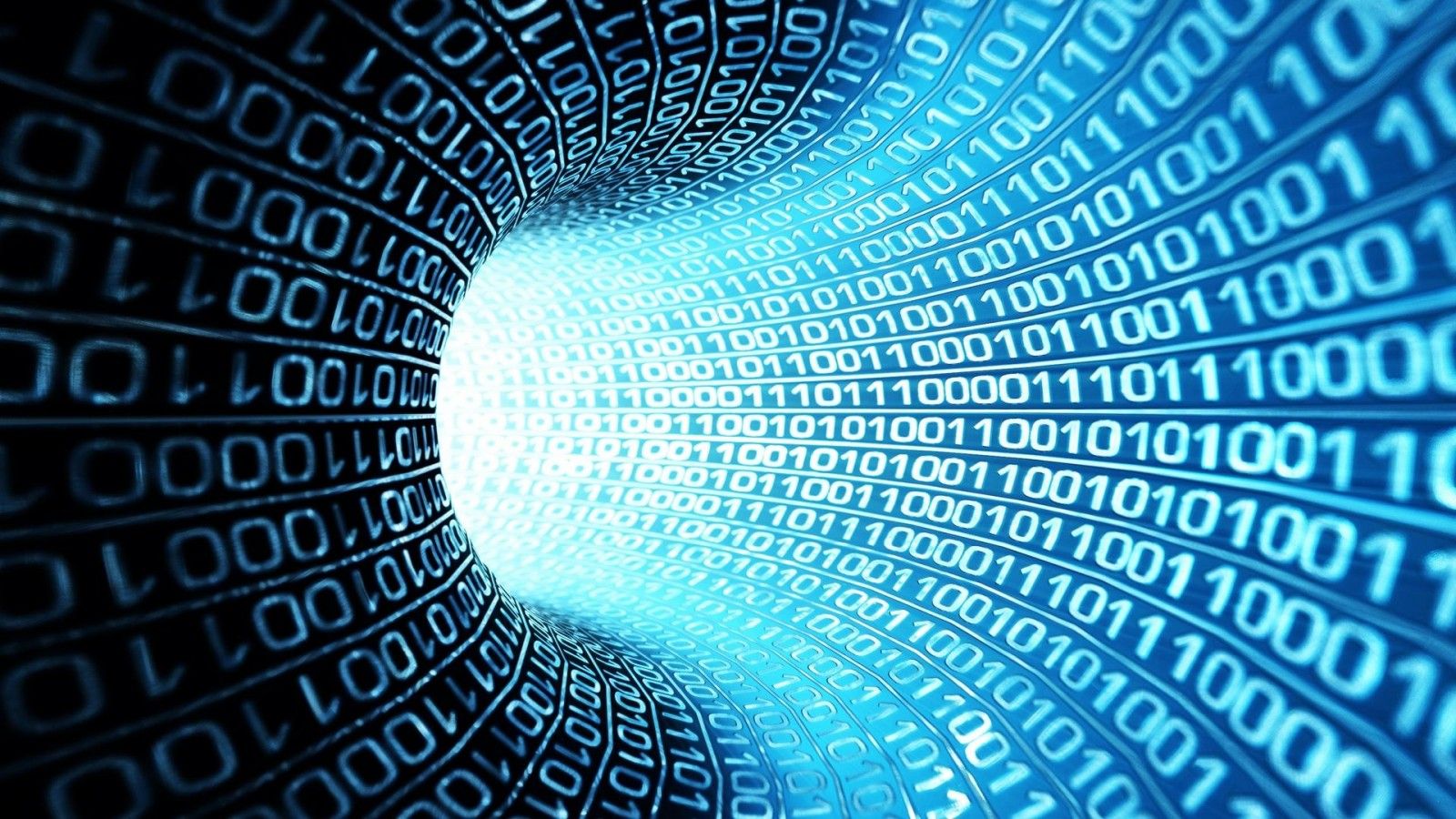 JOURNEY: 3 days - 3 cases
Socio-
Ecological
Perspective
Socio-Psychological
Perspective
Day 2: 2nd case
Day 1: 1st case
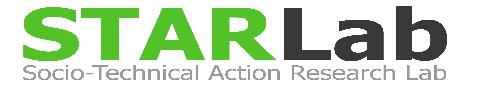 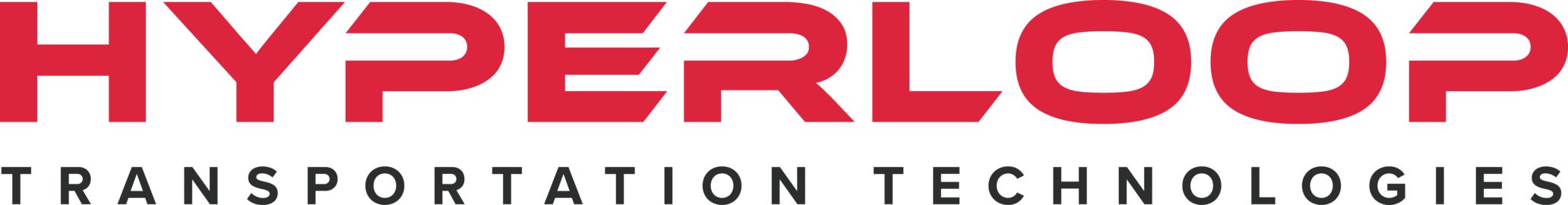 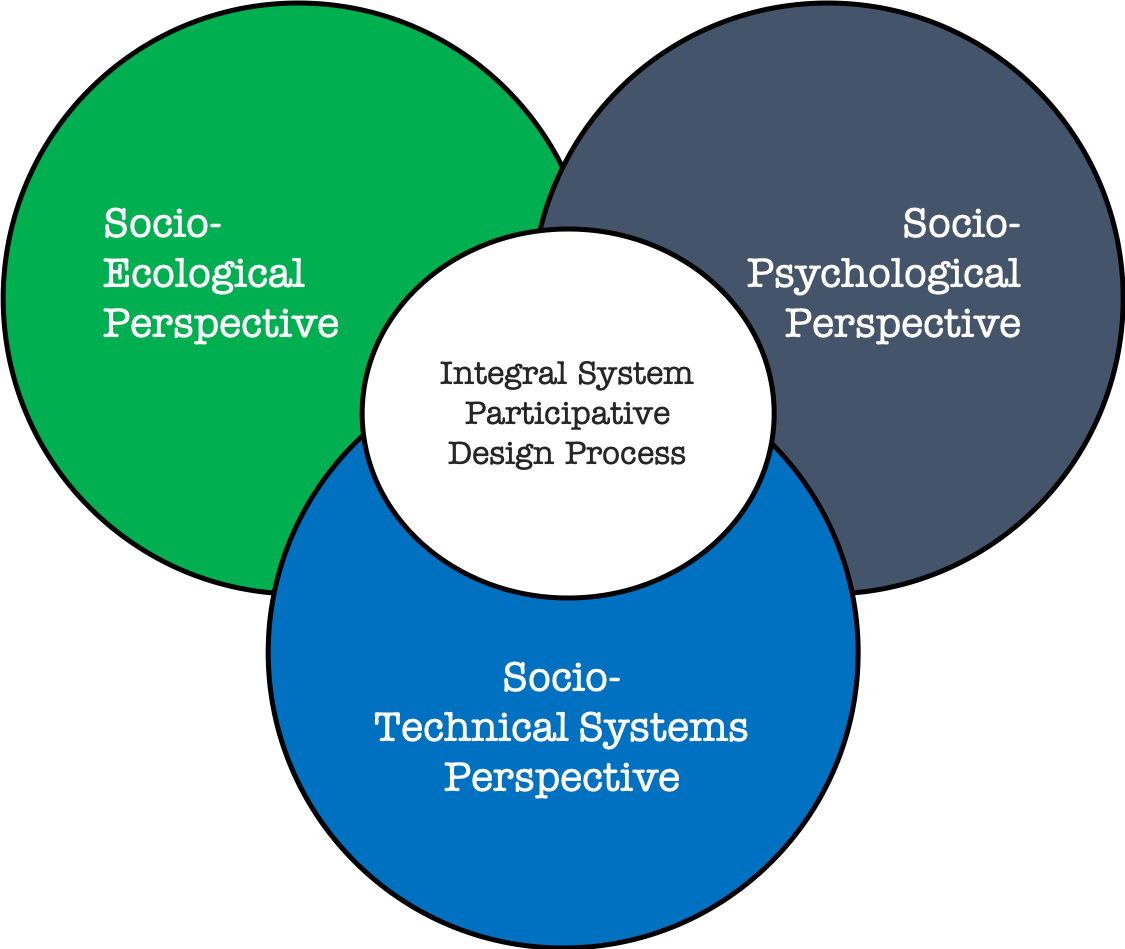 Technical Systems Perspective
Digital World
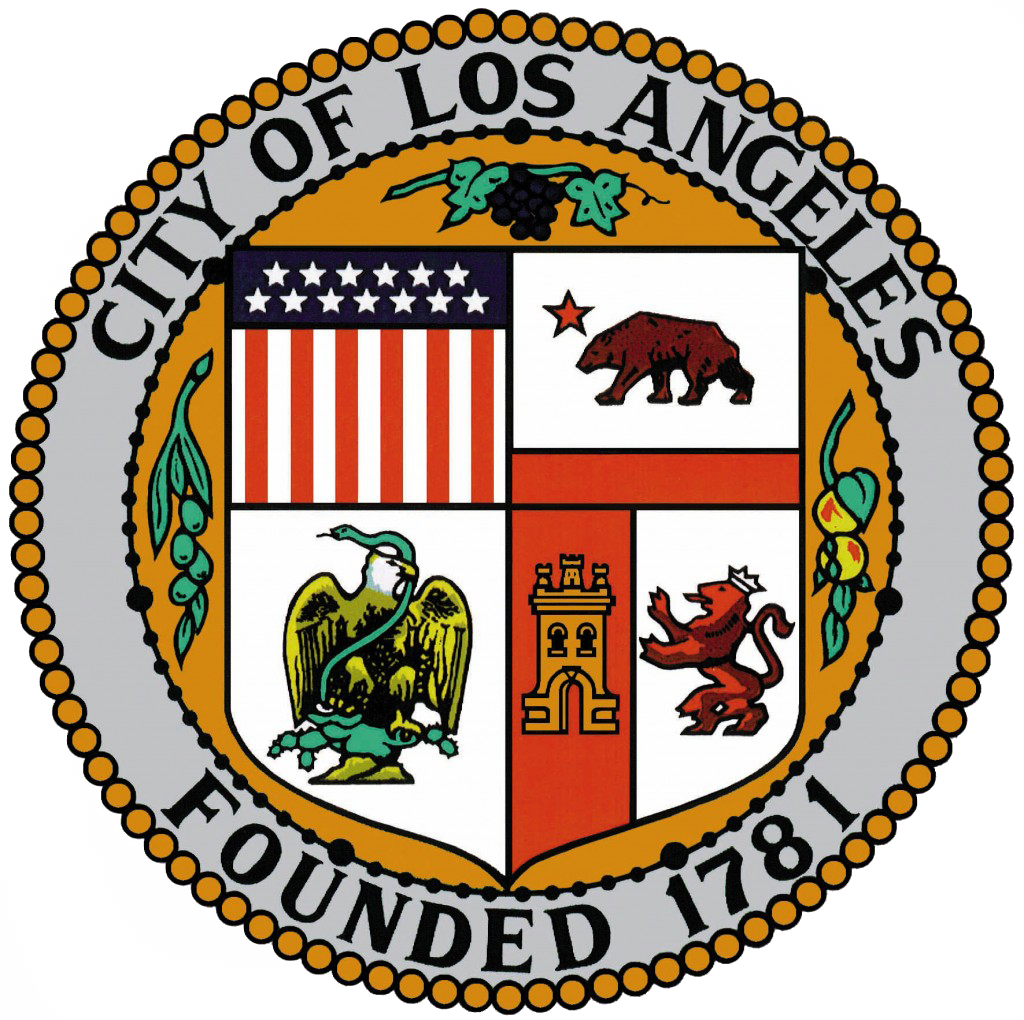 SMART City LA
Day 3: 3rd case
[Speaker Notes: Perspectives are used differently in a new context to achieve humanity

MENSEN toevoegen!]
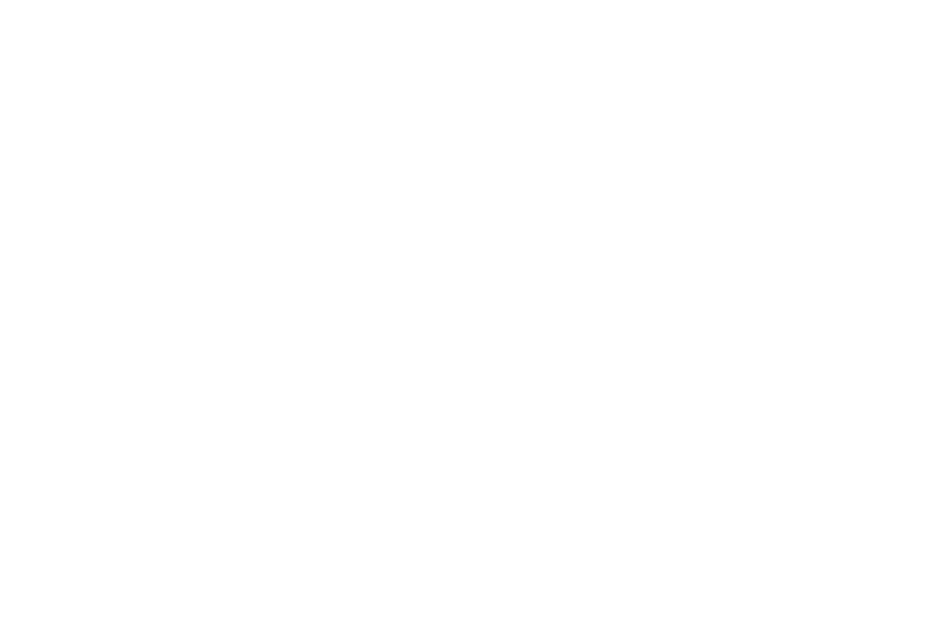 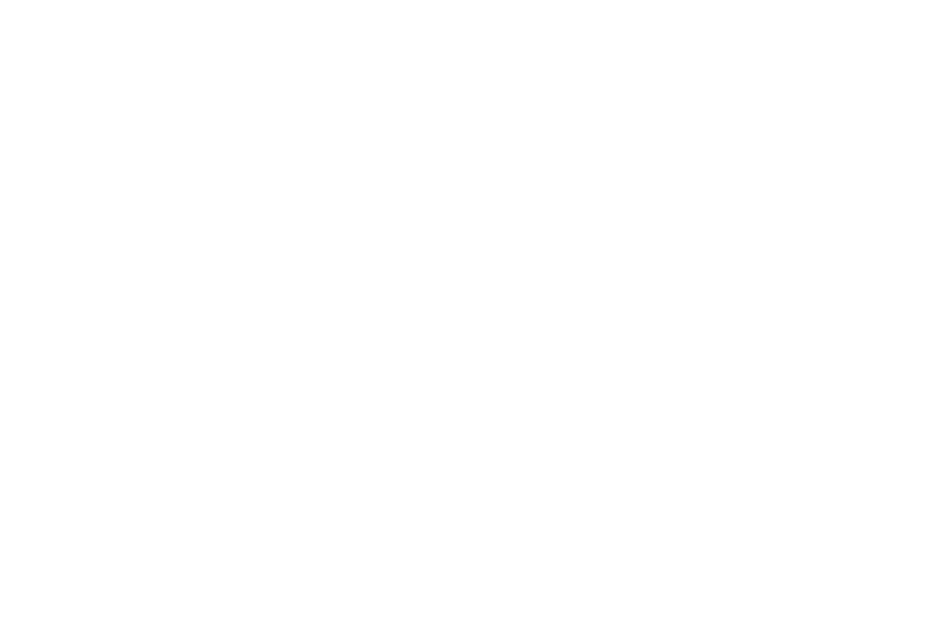 Be on time – the tree is growing

Be present – don’t hide behind the tree

Be engaged –  water the tree

Respect others views – don’t cut off  limbs  

Have fun – enjoy the beauty of the growing tree
[Speaker Notes: We have a shared responsibility in maximizing the output of this learning journey. As we are on a tight schedule, please come back on time after the breaks. Make sure that everybody gets the chance to participate and contribute to the learning journey. Sometimes it means that you have to push the pedals less harder, in order to go faster together.]
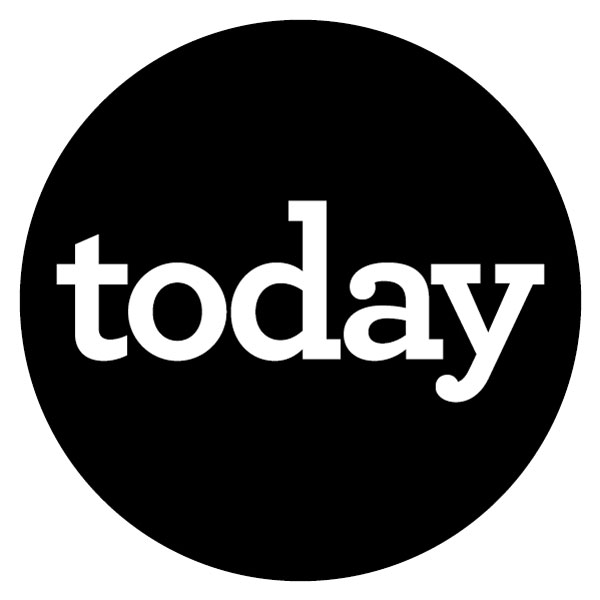 program
Morning:

Welcome & Introductions
STS Conceptual Foundation
STARLab – Part I

Afternoon:

STARLab – Part II
STS Conceptual Foundation Deliberation
Tomorrow & Evening
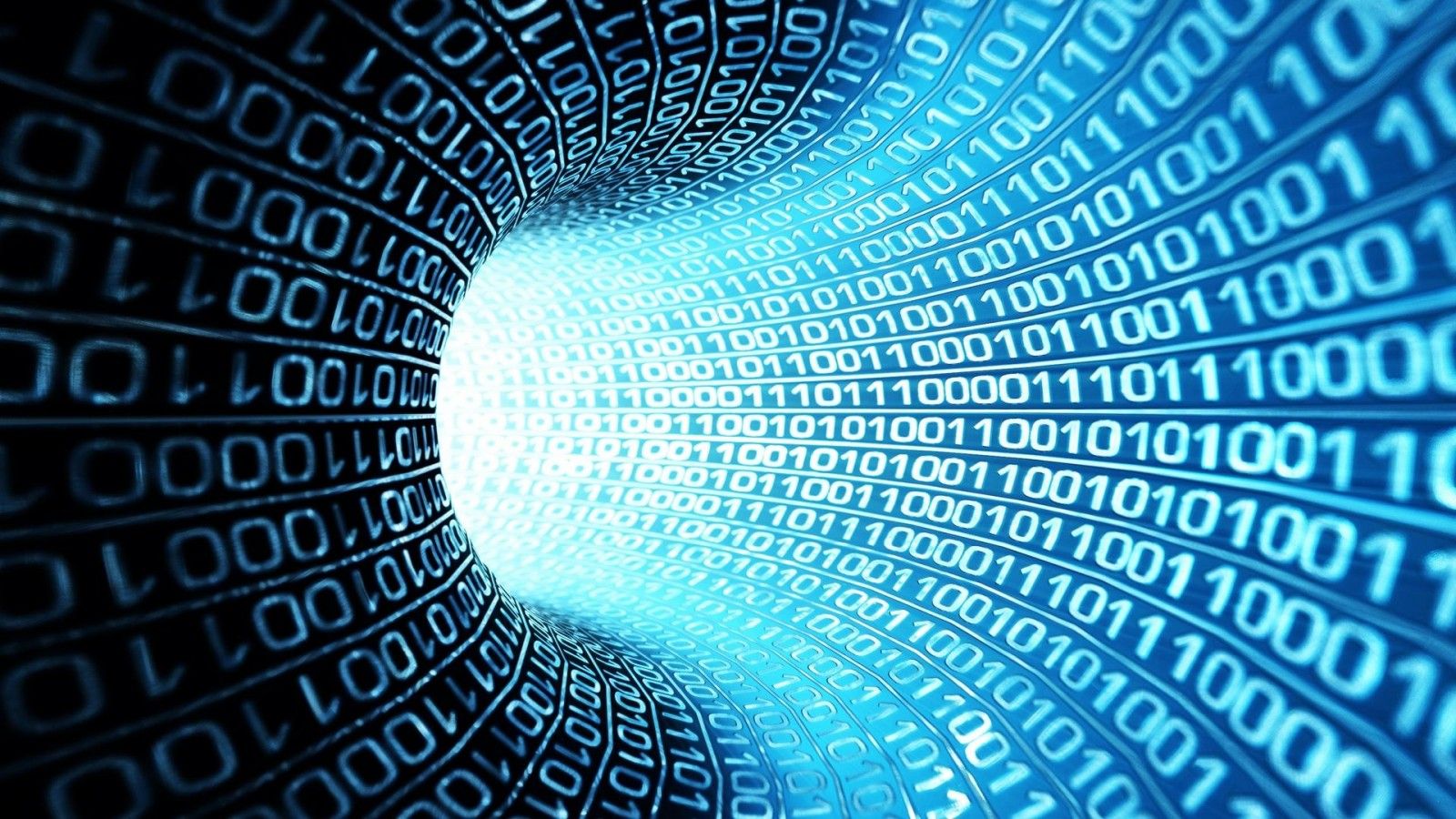 After the break…
Socio-
Ecological
Perspective
Socio-Psychological
Perspective
Integral System 
Participative Design Process
Socio-Technical Systems Perspective
[Speaker Notes: Perspectives are used differently in a new context to achieve humanity

MENSEN toevoegen!]
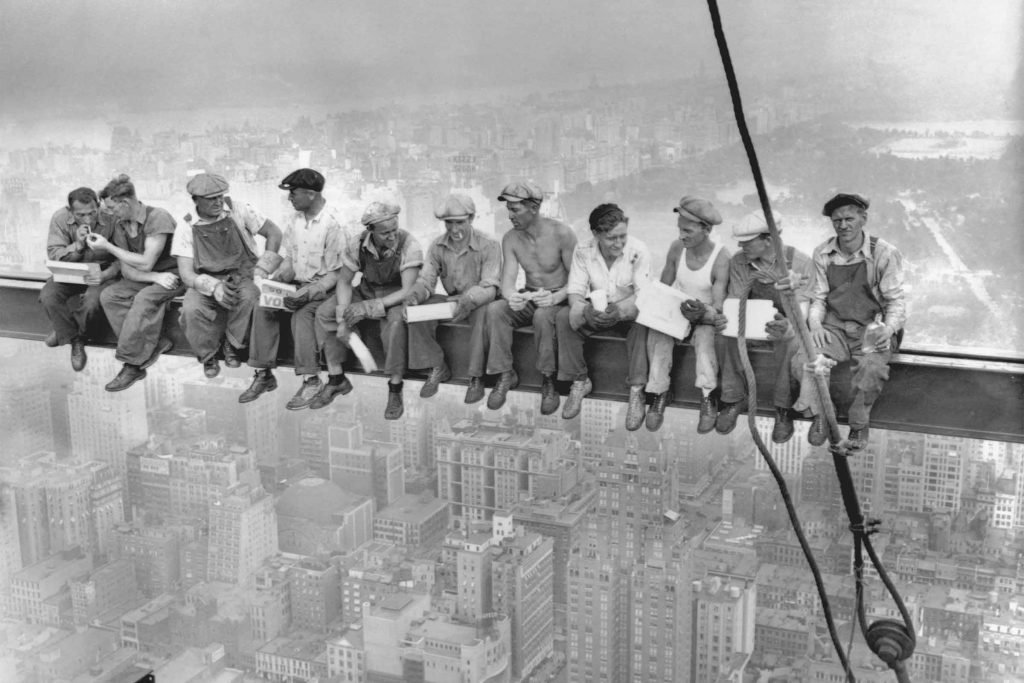 Break
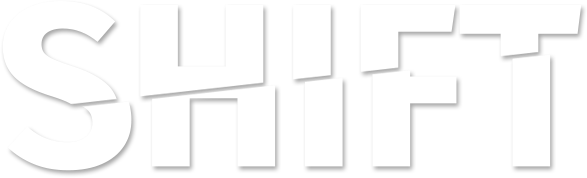 to foundation presentation
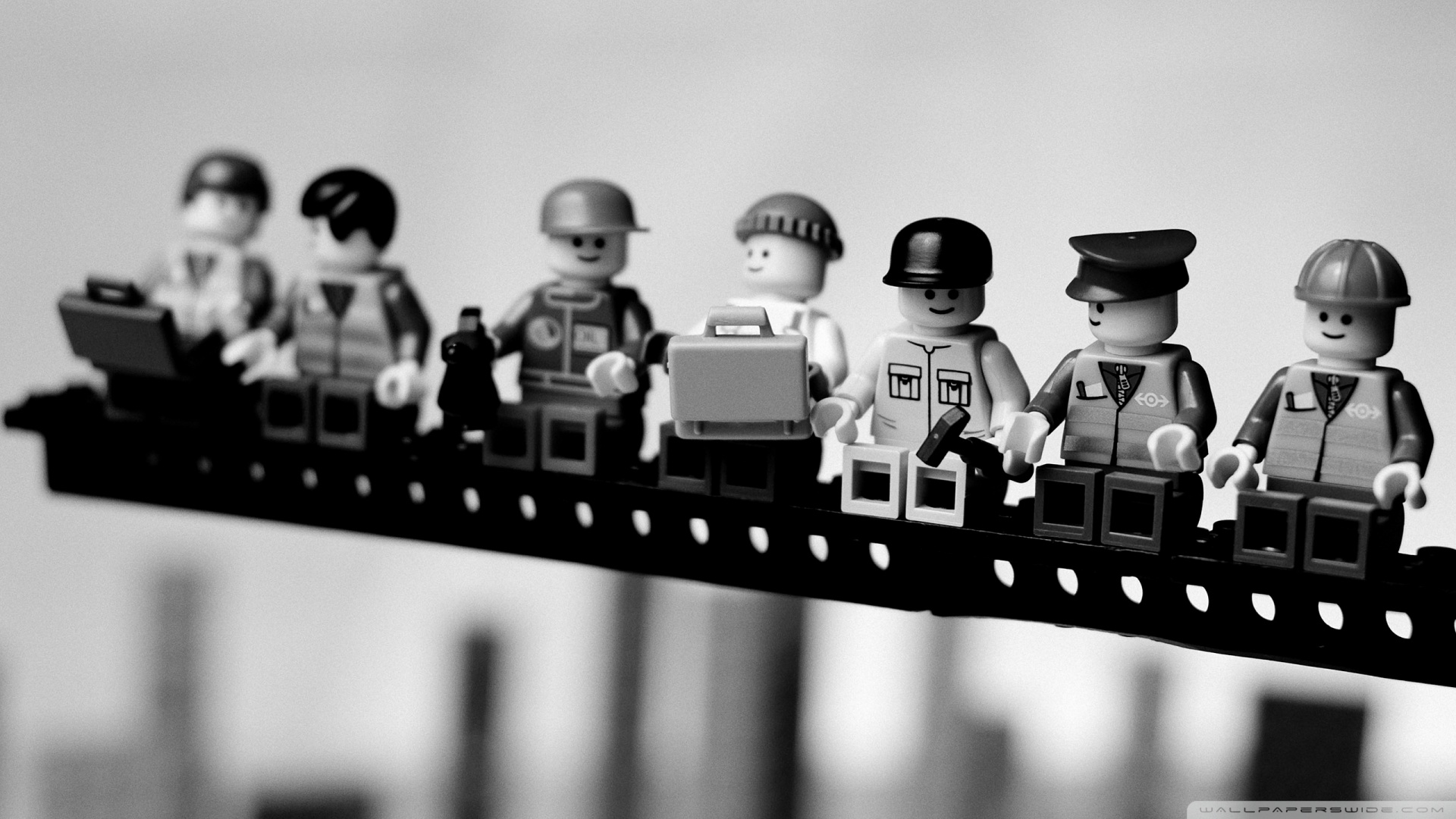 Let’s continue…
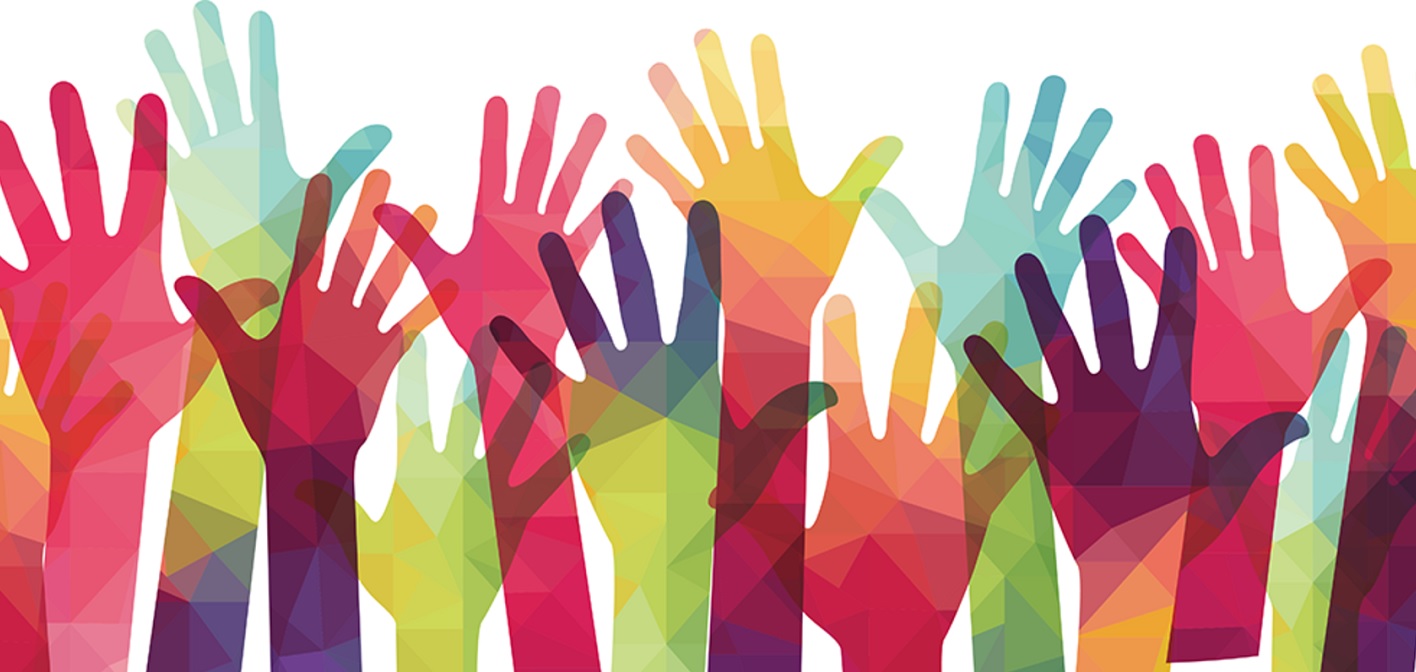 STS Conceptual Foundation
 DELIBERATION
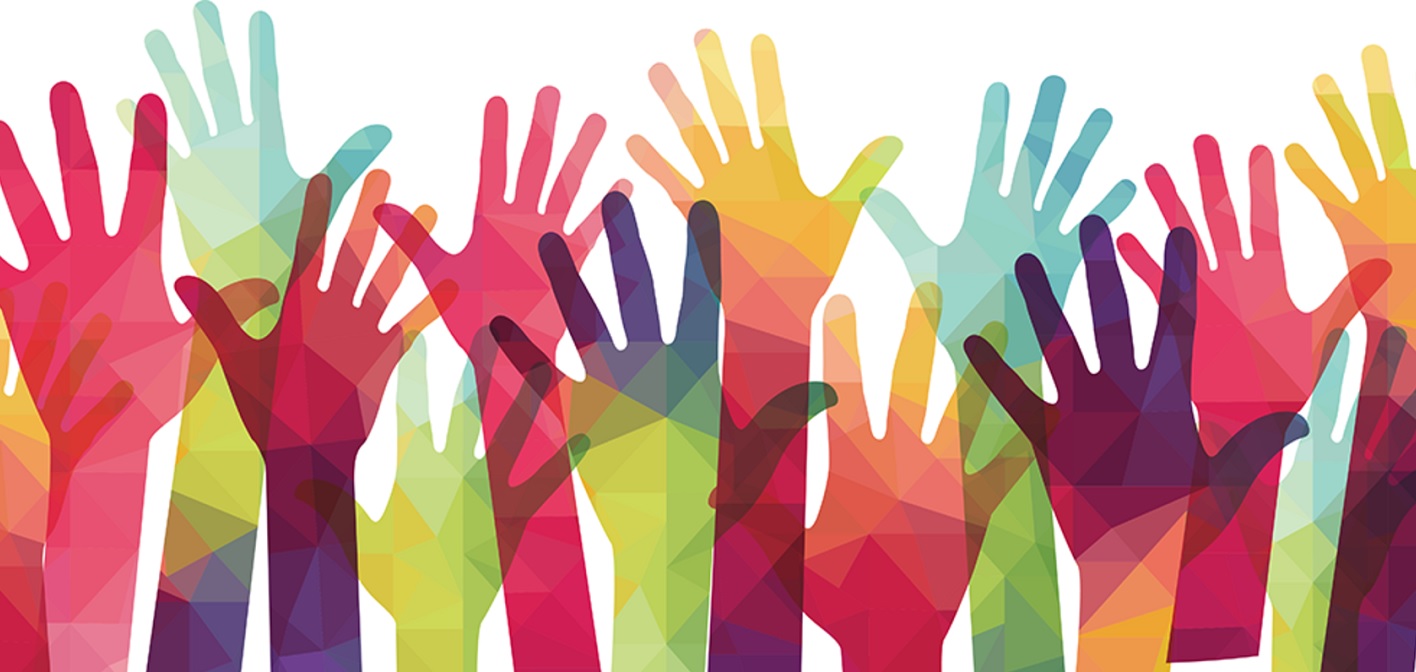 Exercise 30 minutes

In your table group, using the perspective assigned to your group, discuss the question for 30 minutes & post your responses on the appropriate chart on the wall.

Based on the learning from the STARLab cases, what would you identify as key design parameters (up to 3) for each perspective in the digital era? (socio-ecological, socio-psychological and socio–technical systems)

Plenary 30 minutes - be prepared to share and deliberate
SmarT Organization Design Exercise
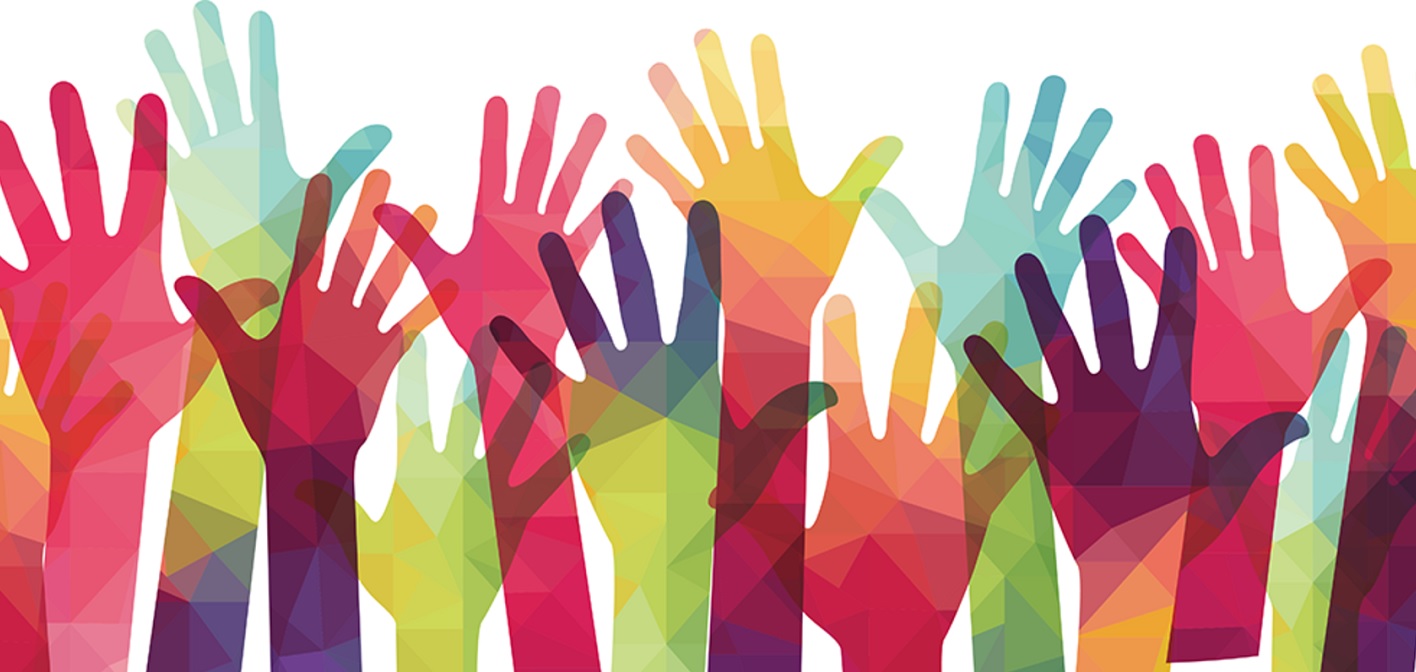 Exercise 30 minutes

In your table group, using the perspective assigned to your group, discuss the question for 30 minutes & post your responses on the appropriate chart on the wall.

Based on the learning from the STARLab cases, what would you identify as key design parameters (up to 3) for each perspective in the digital era? (socio-ecological, socio-psychological and socio–technical systems)

Plenary 30 minutes - be prepared to share and deliberate
Plenary
SmarT Organization Design Exercise
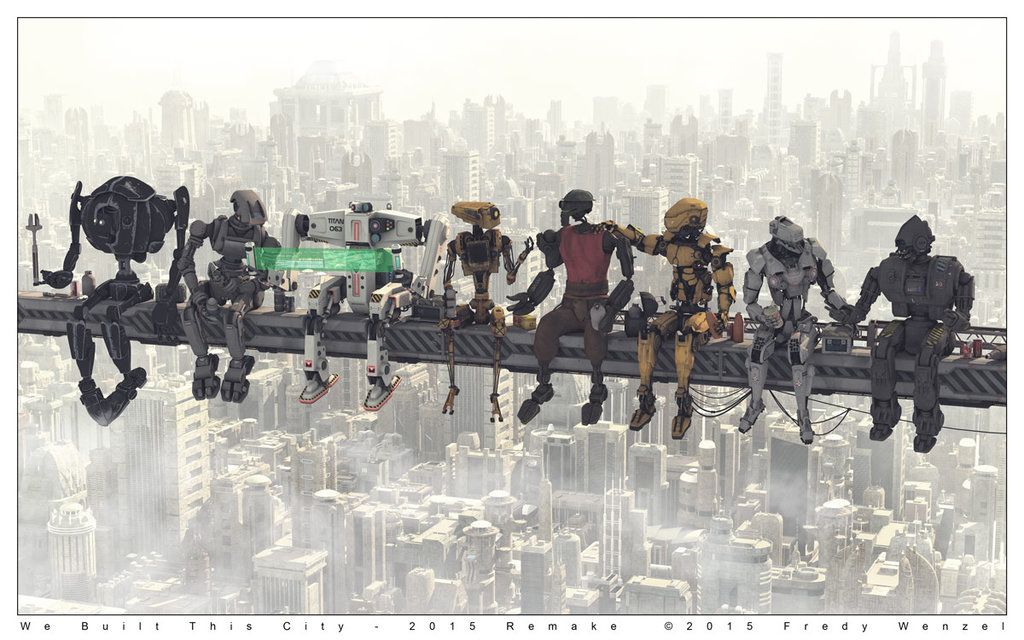 Let’s continue…
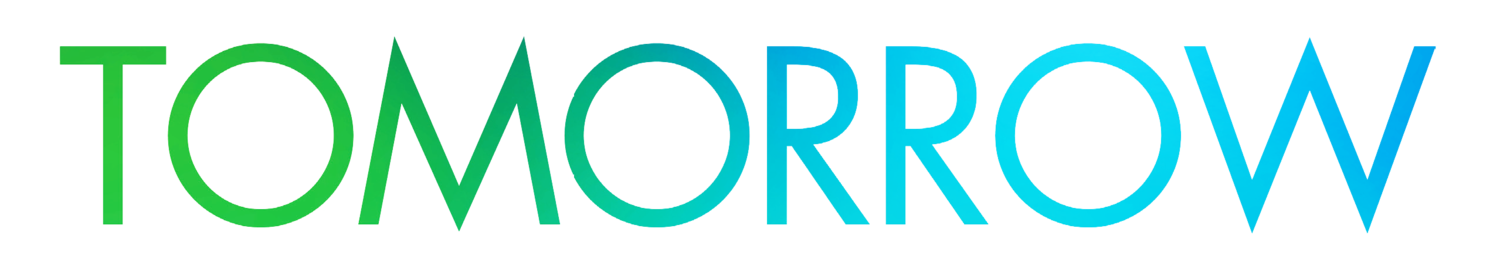 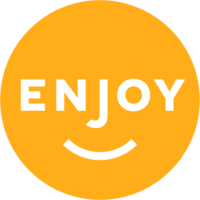 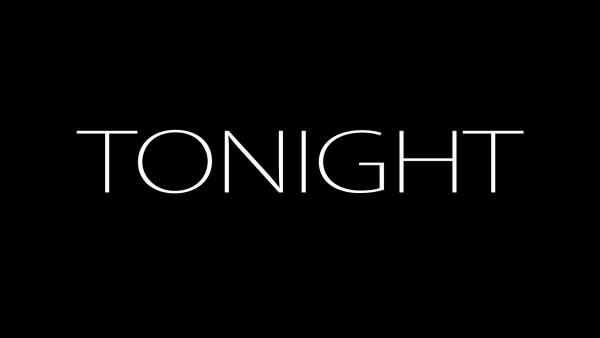 (suggestions)
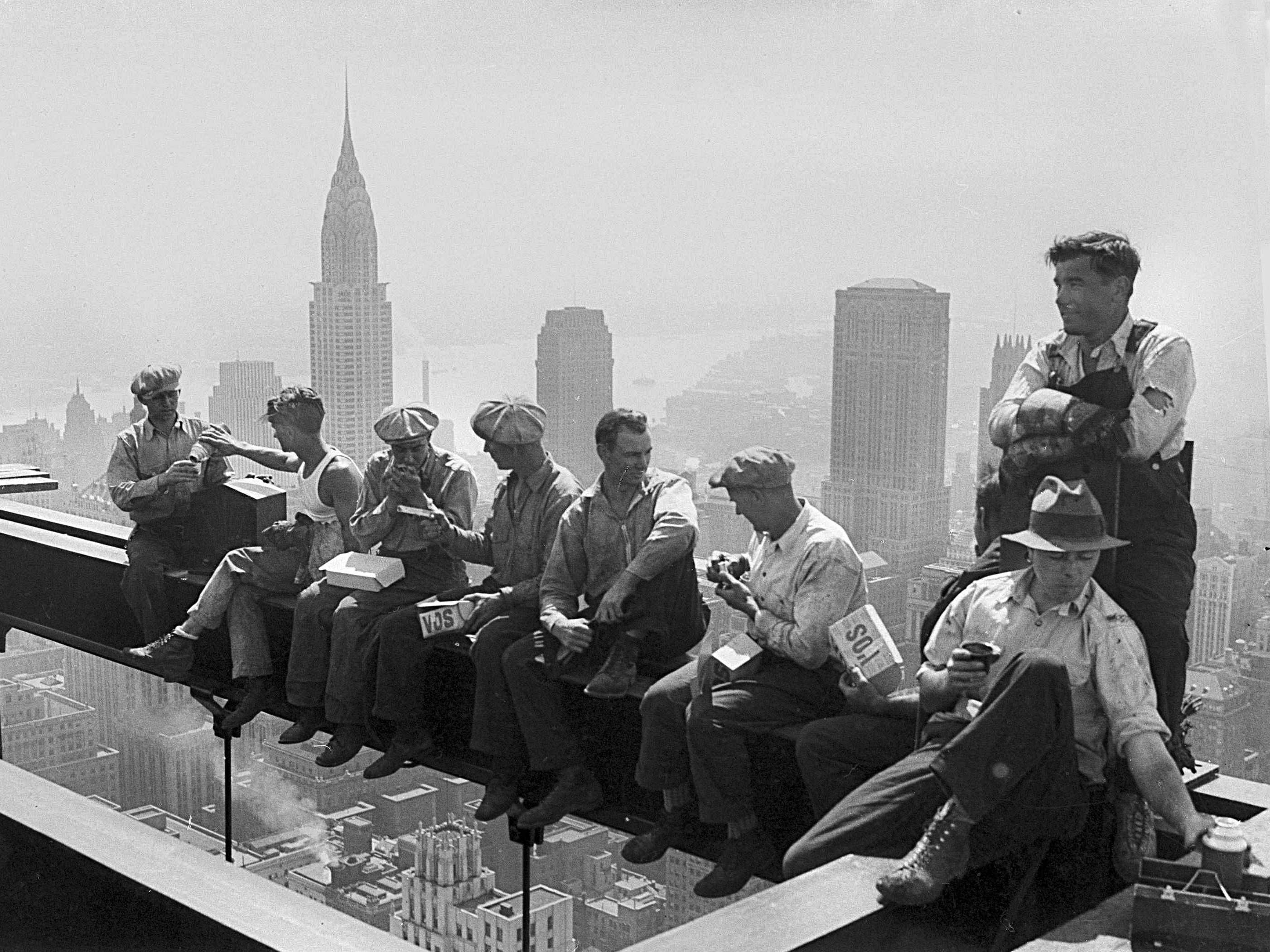 For Now: so long